VOYAGE DANS LES ALPES DE HAUTE PROVENCE – La Bréole Du 28 avril au 5 mai 2018
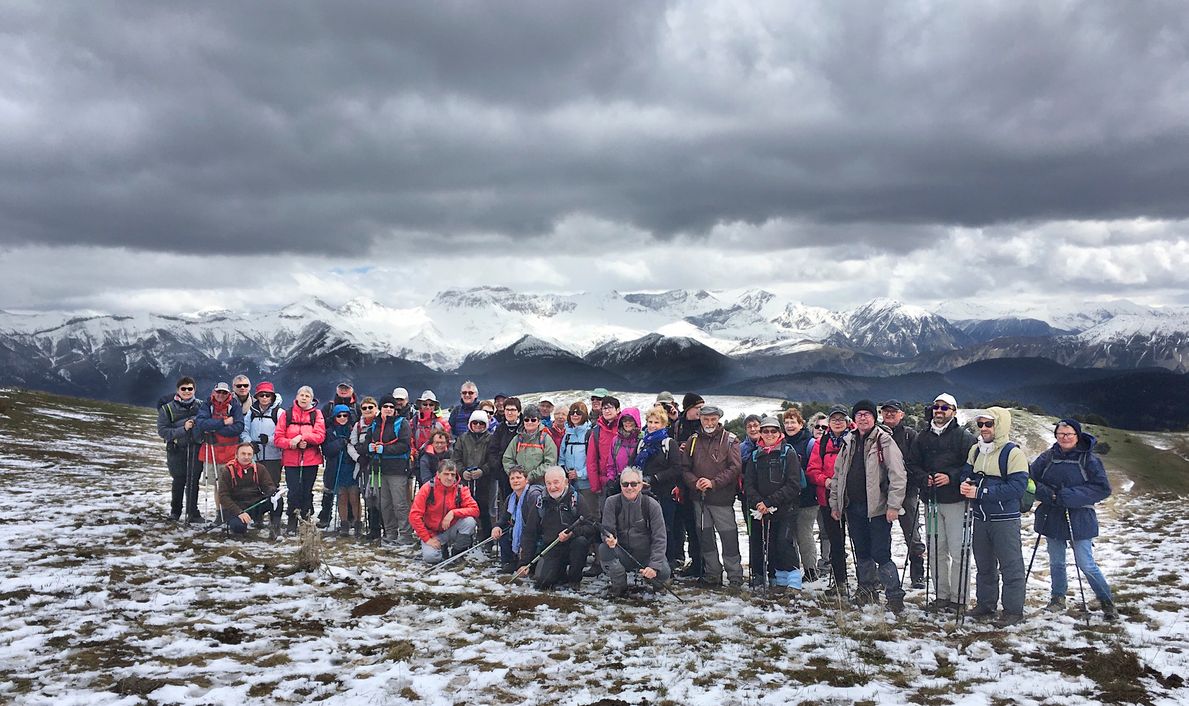 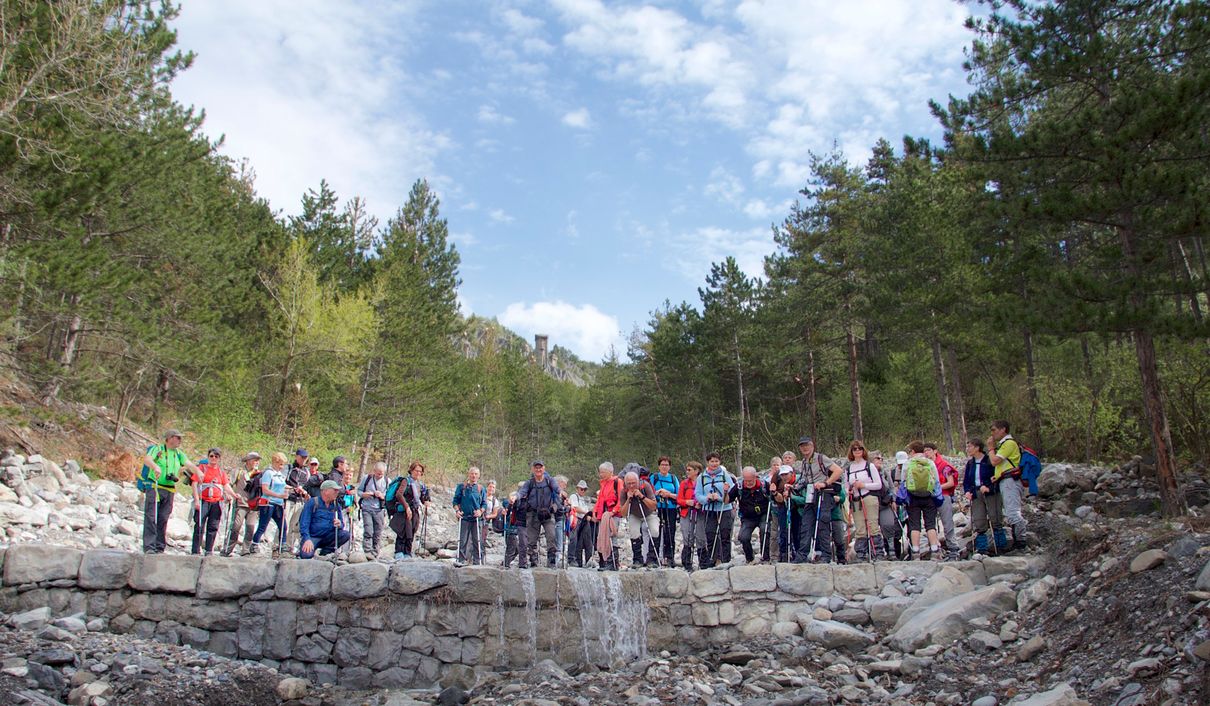 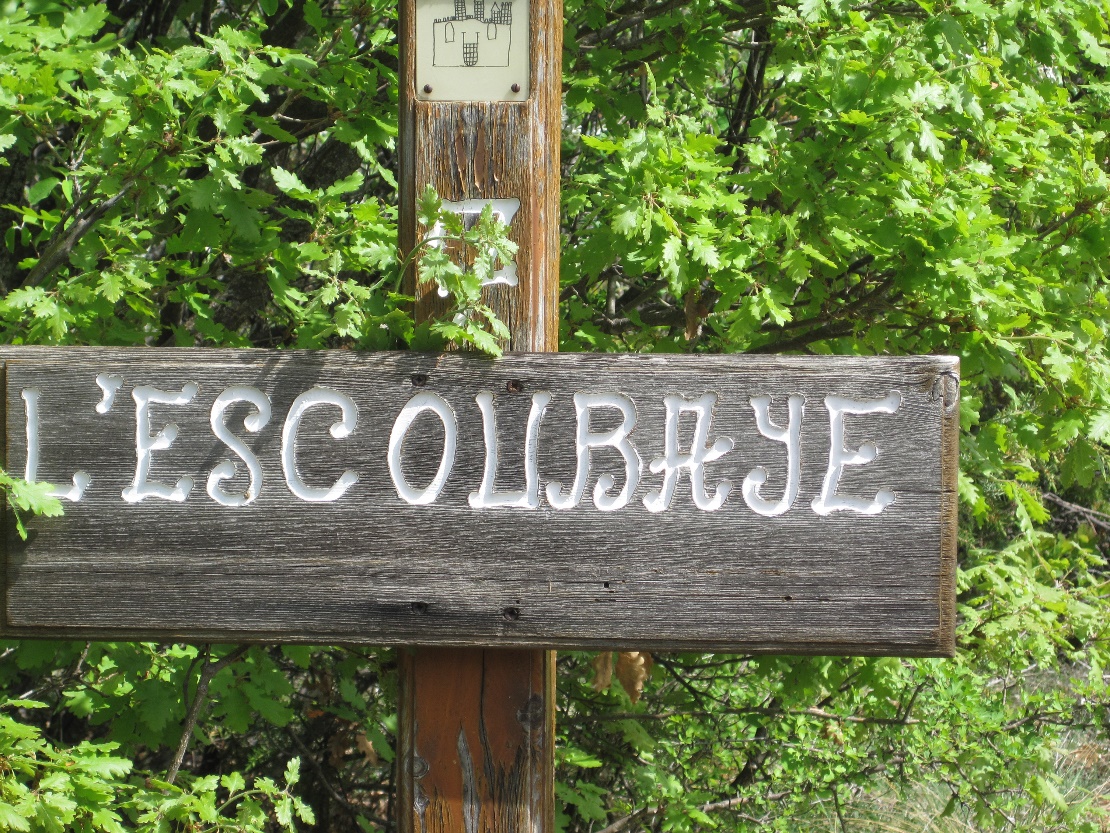 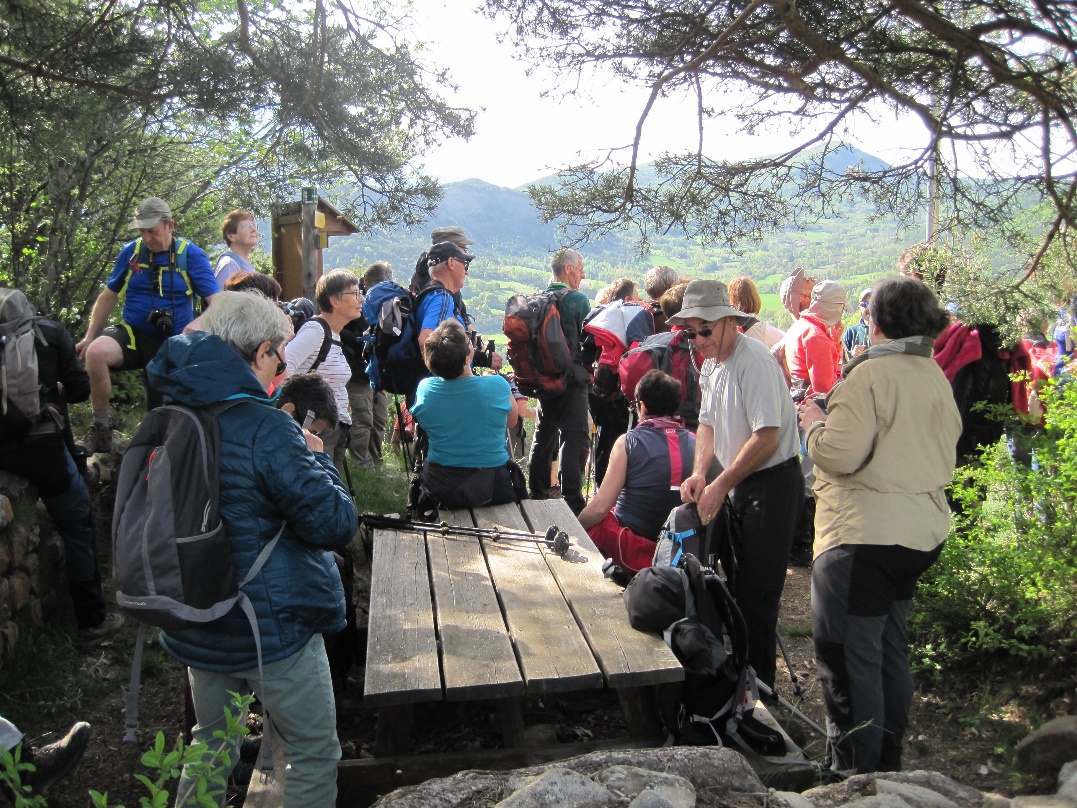 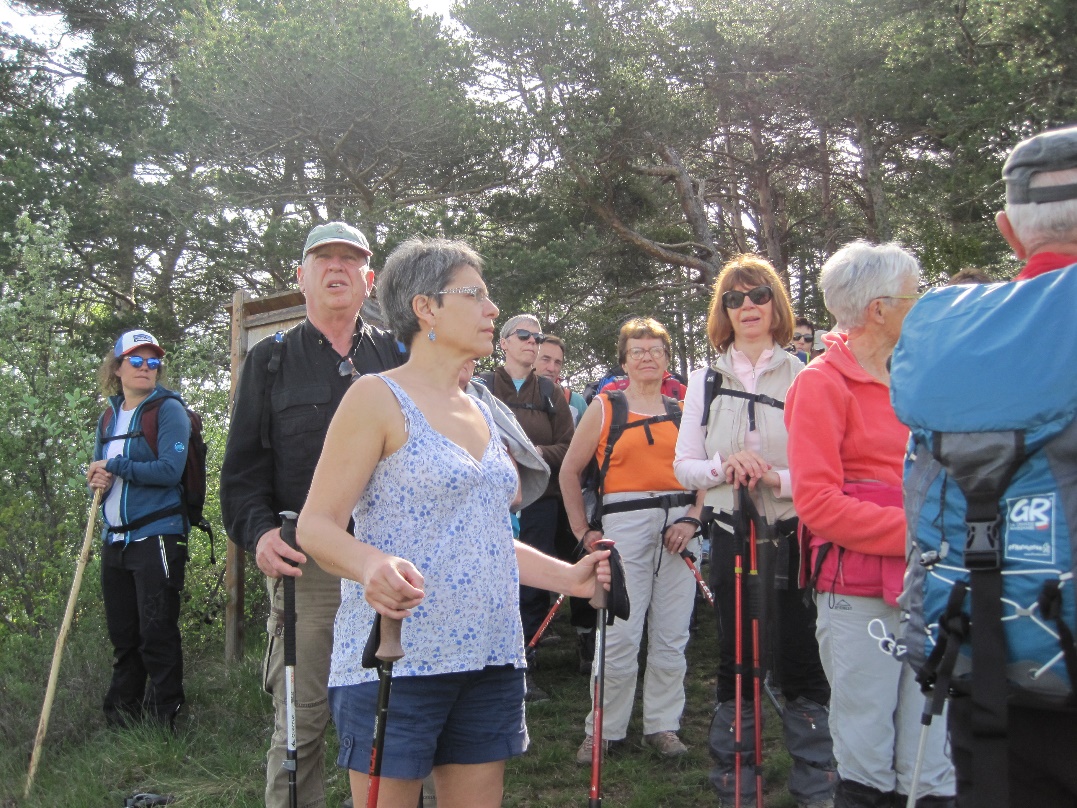 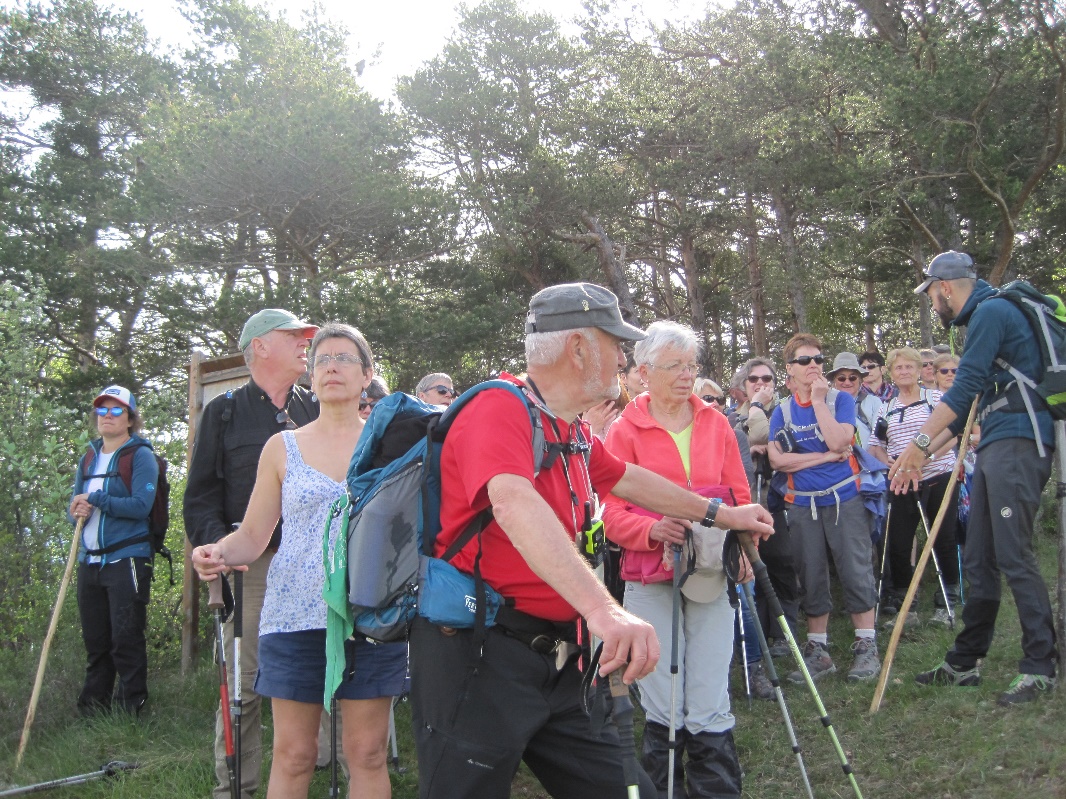 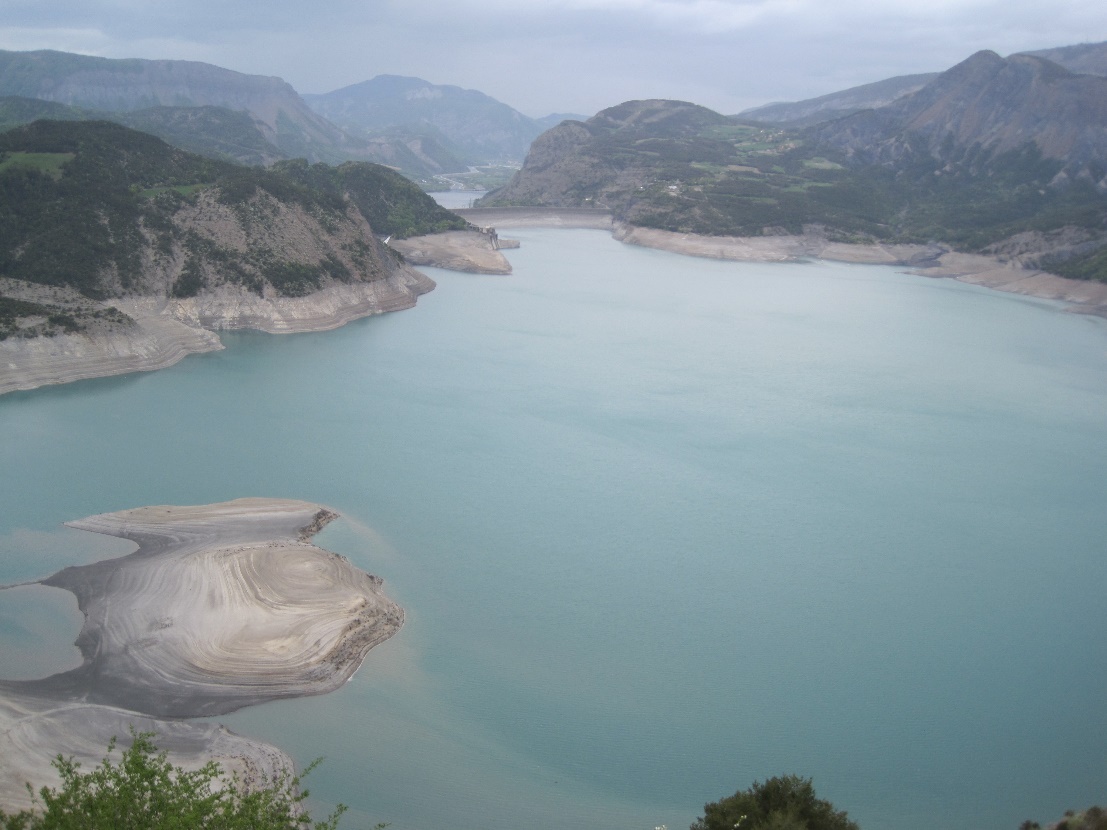 Lac de Serre-ponçon
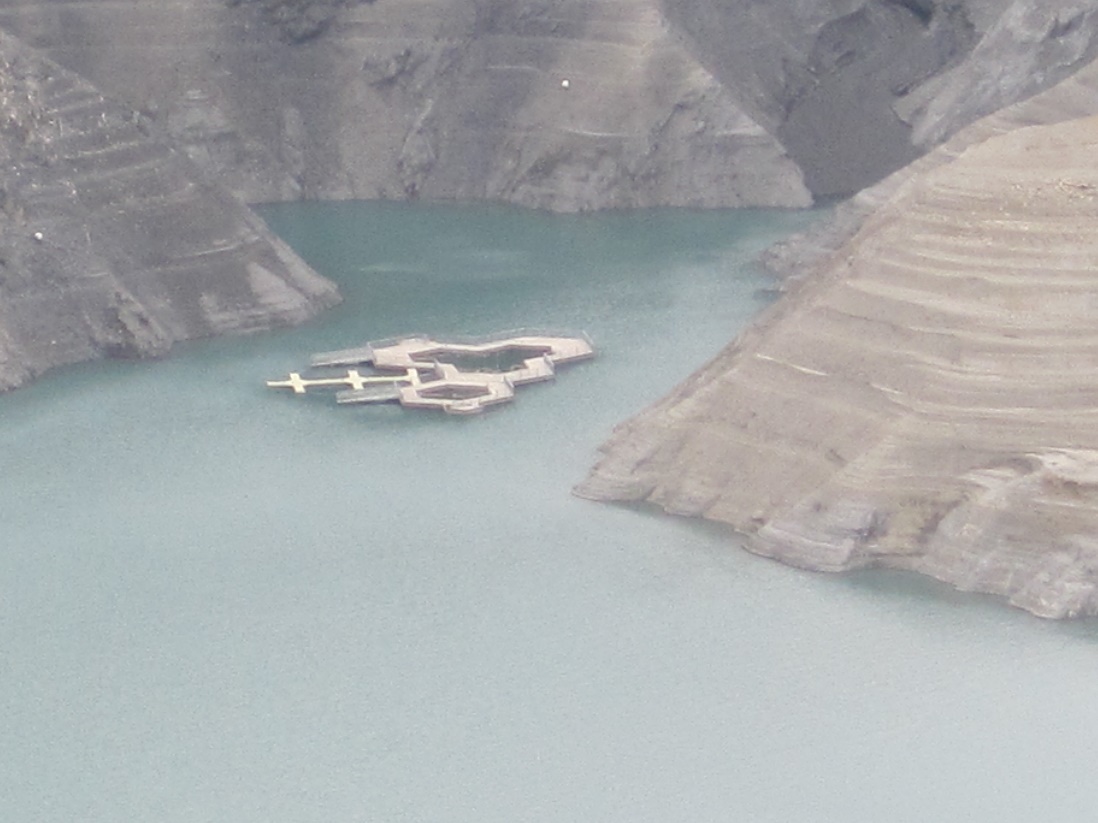 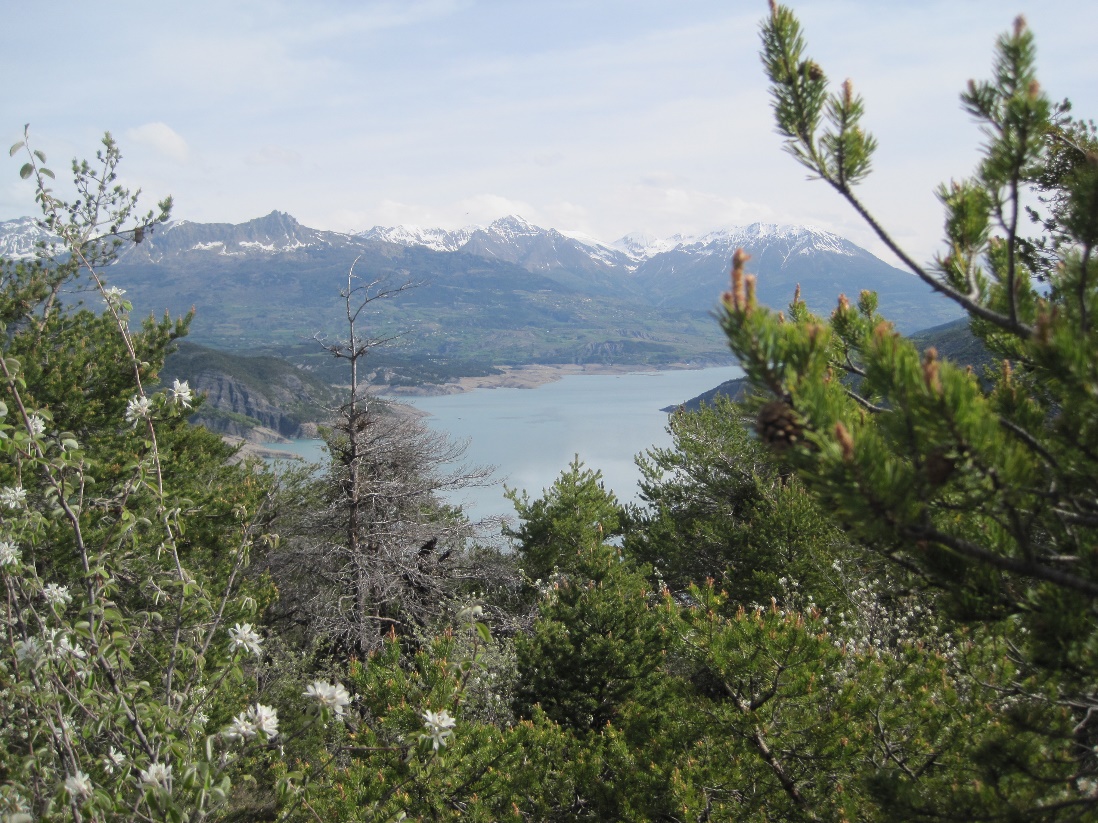 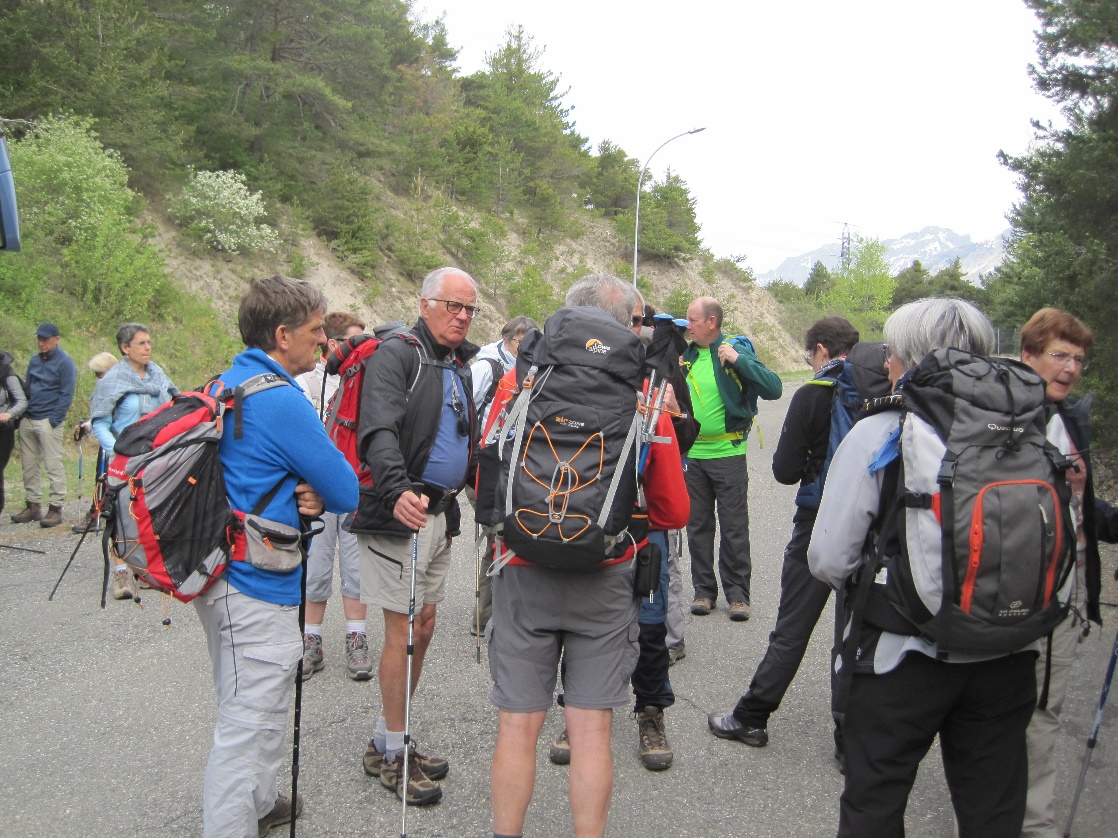 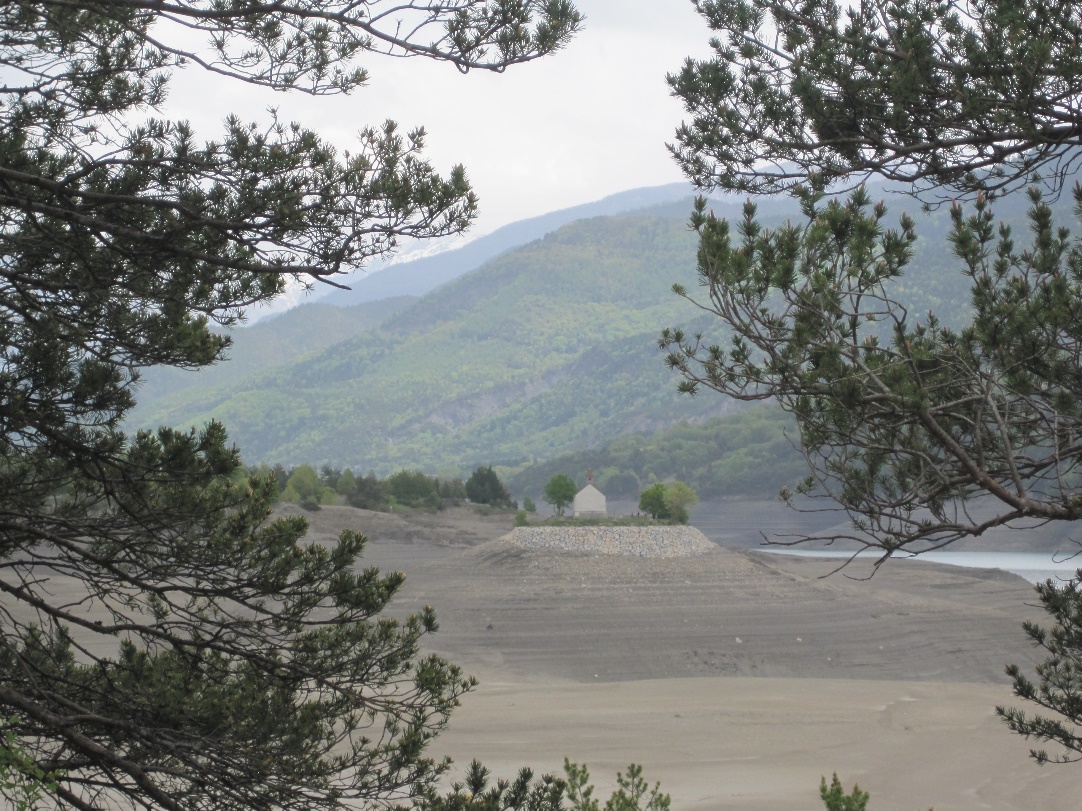 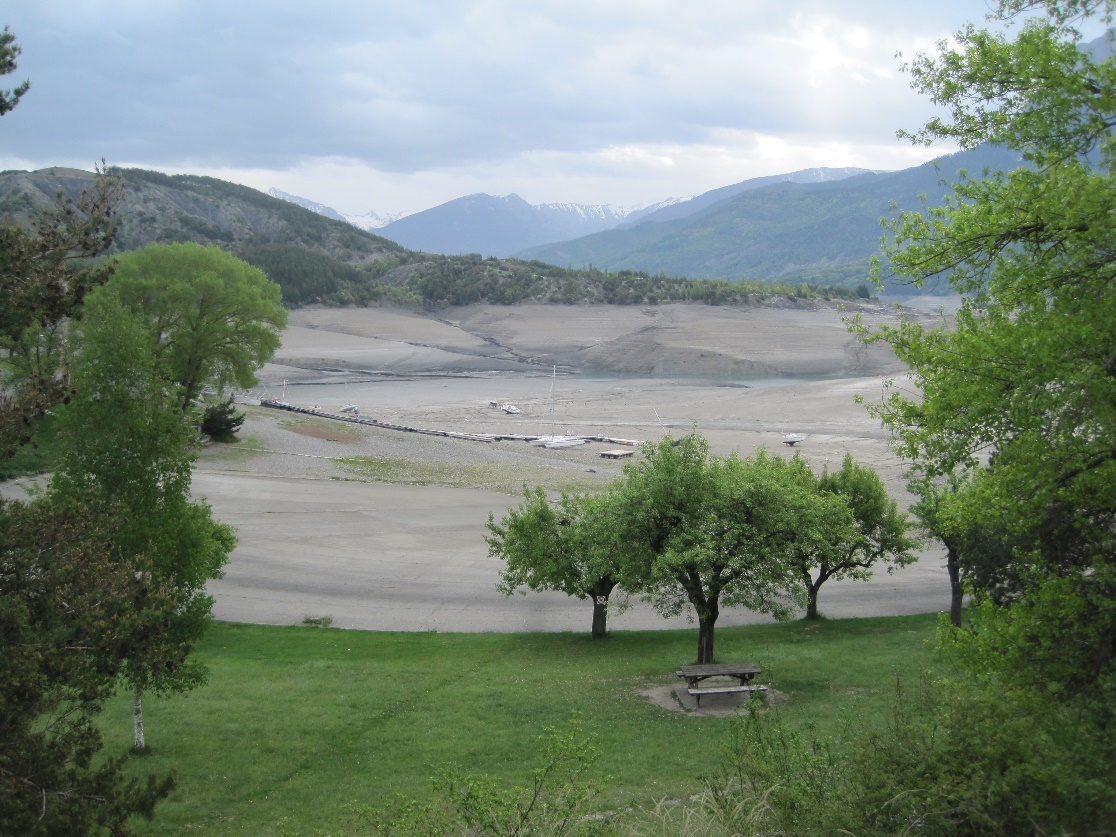 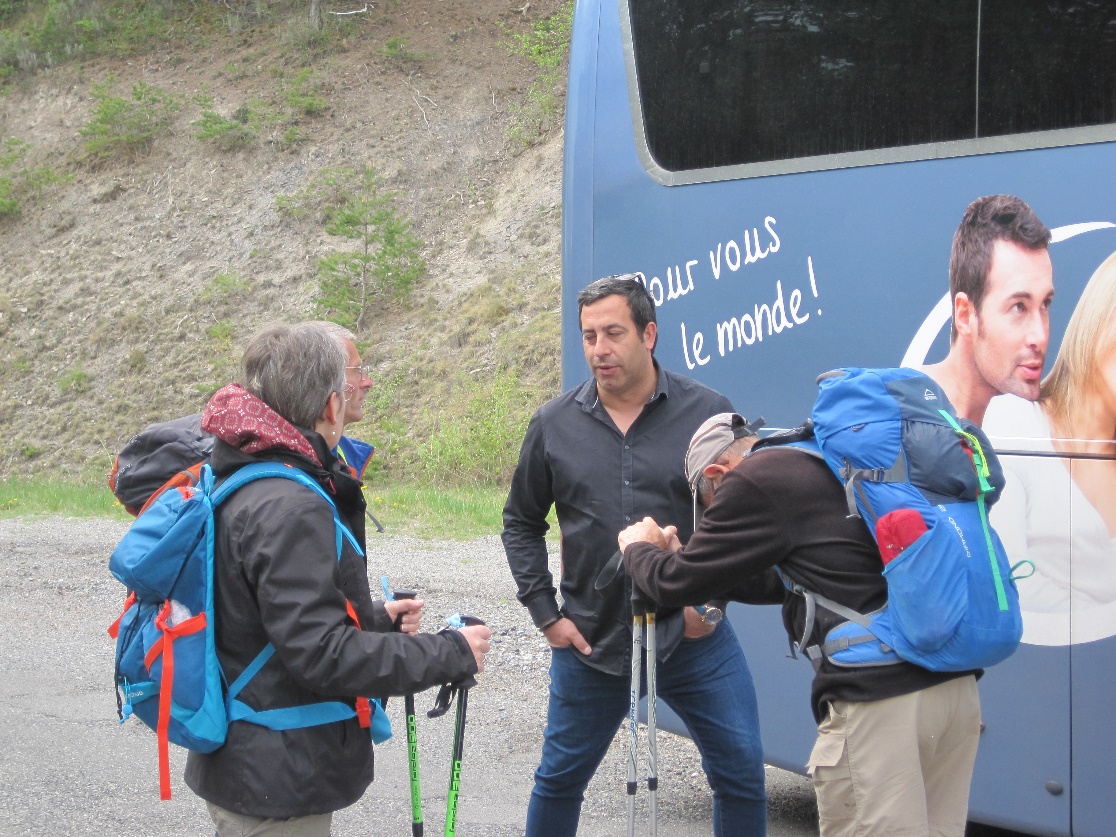 La baie Saint Michel
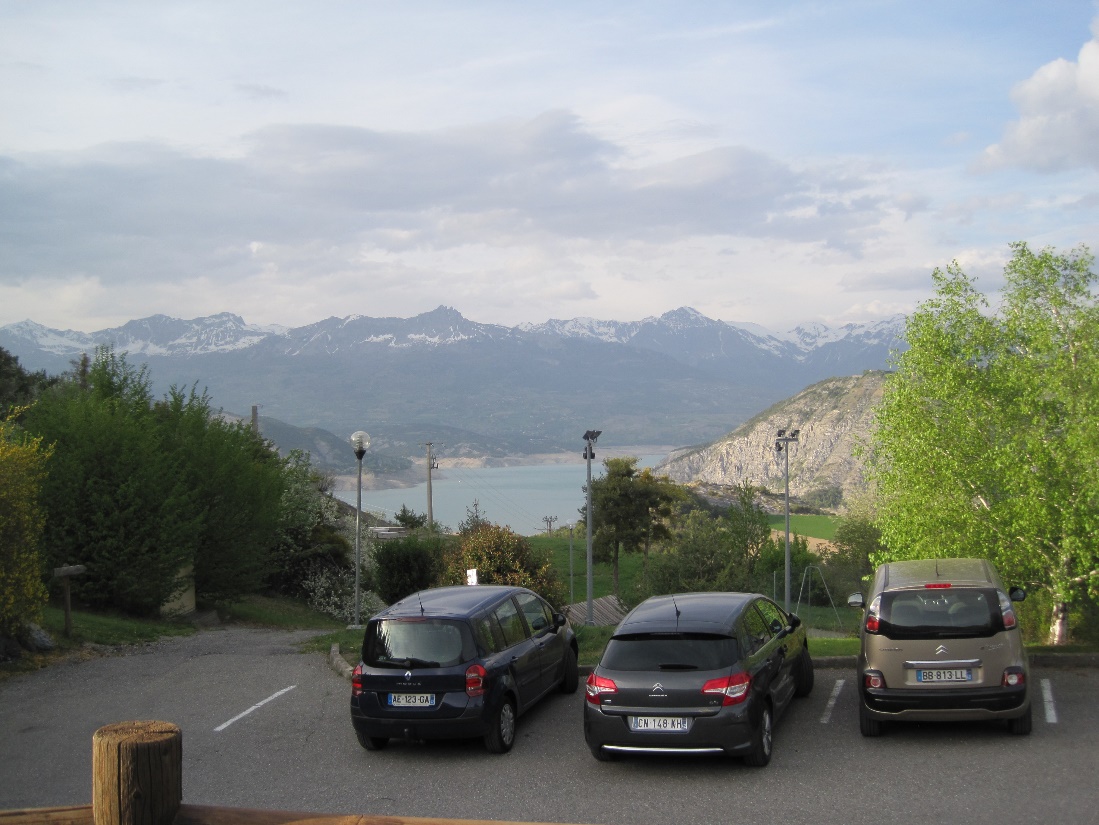 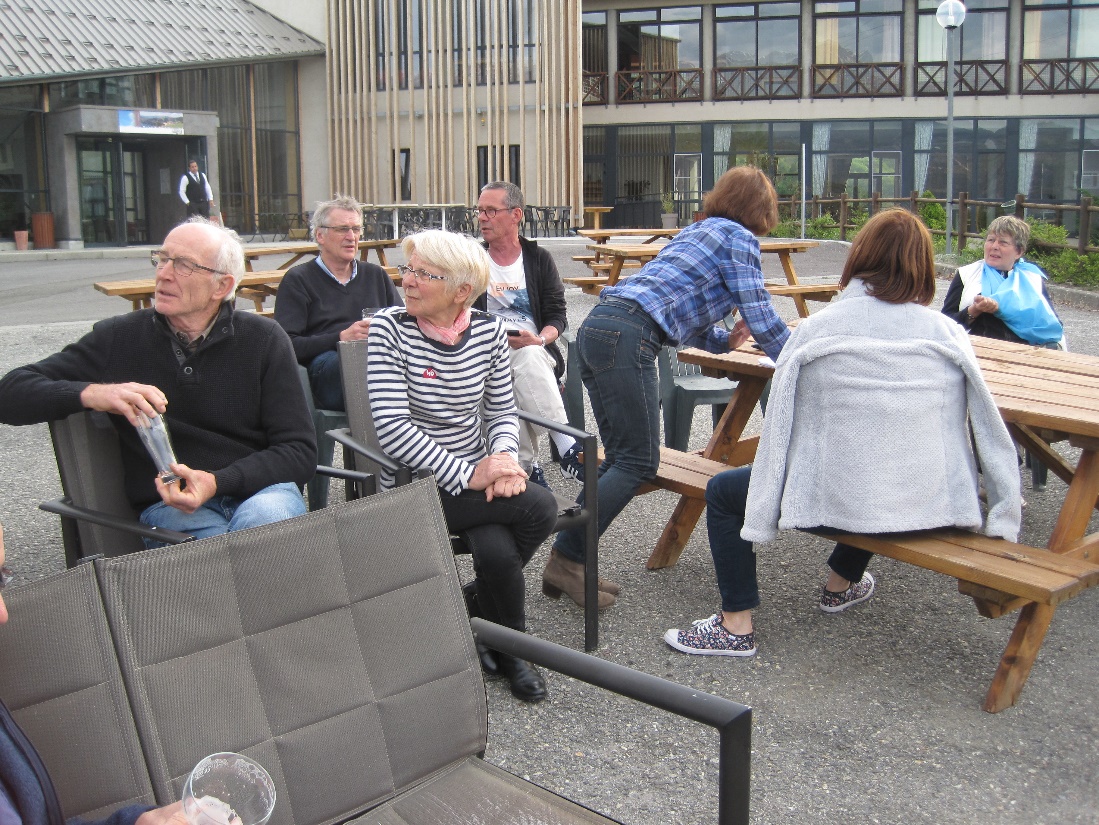 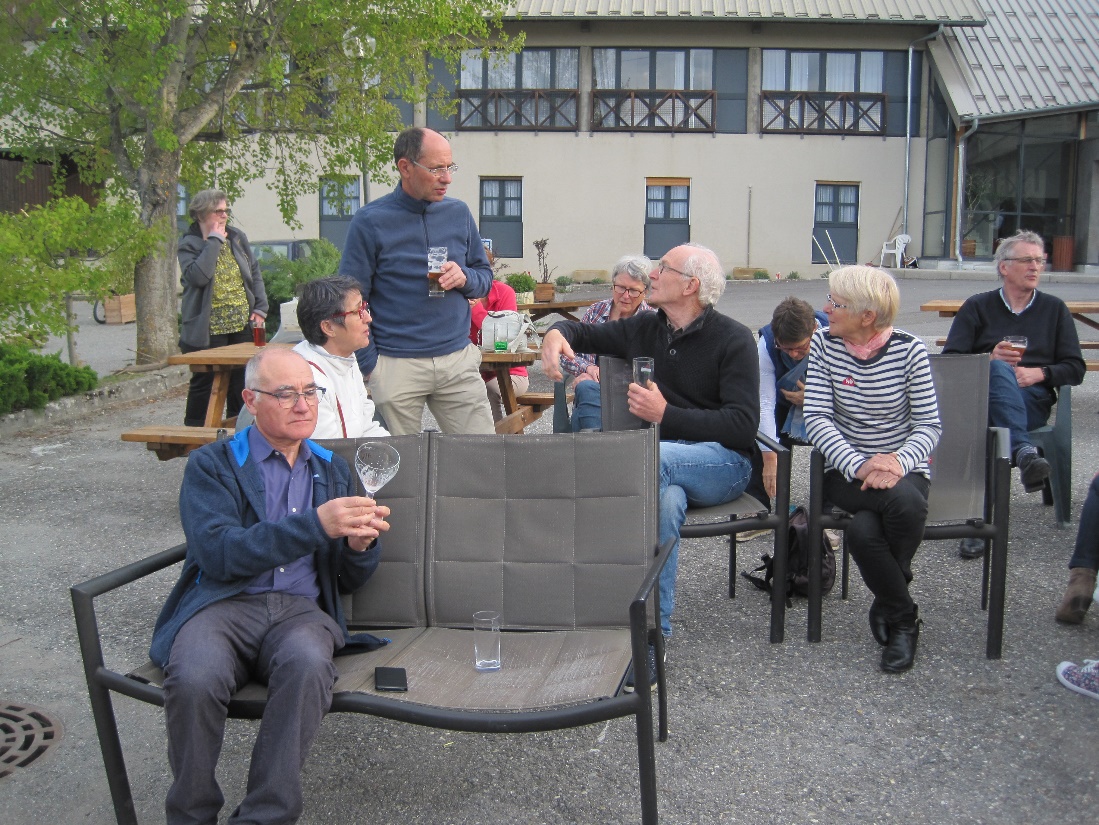 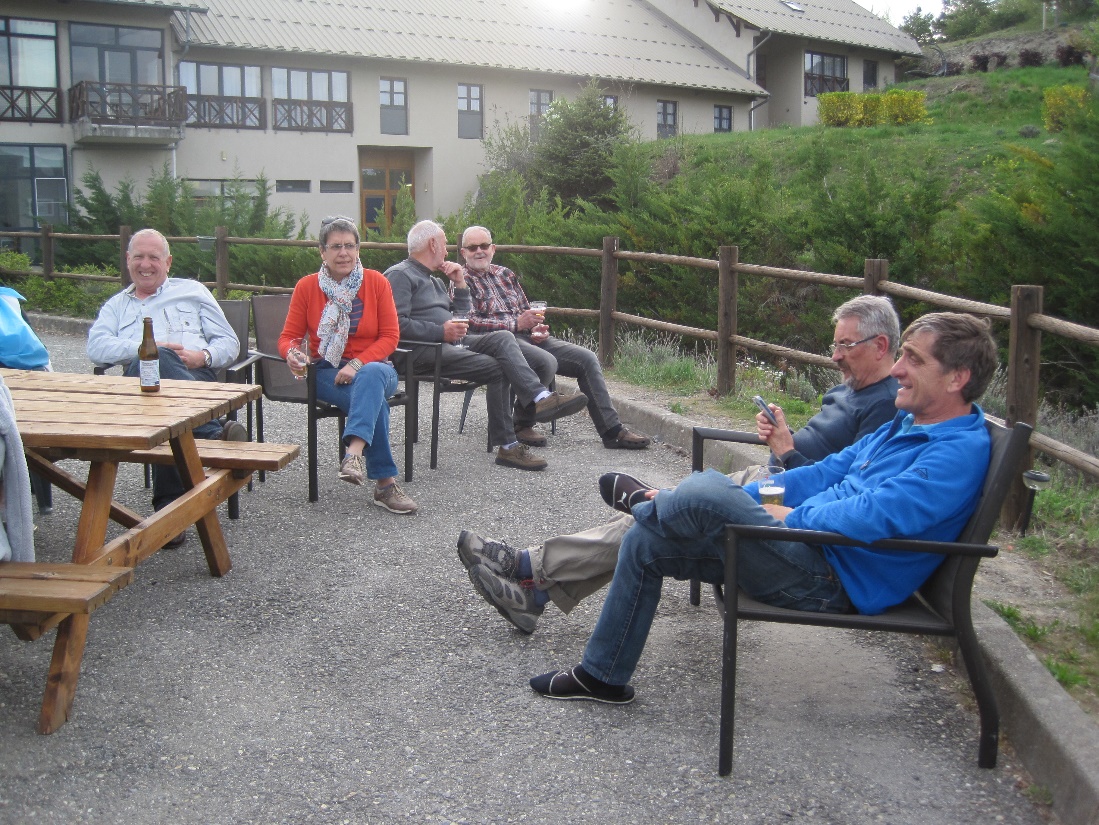 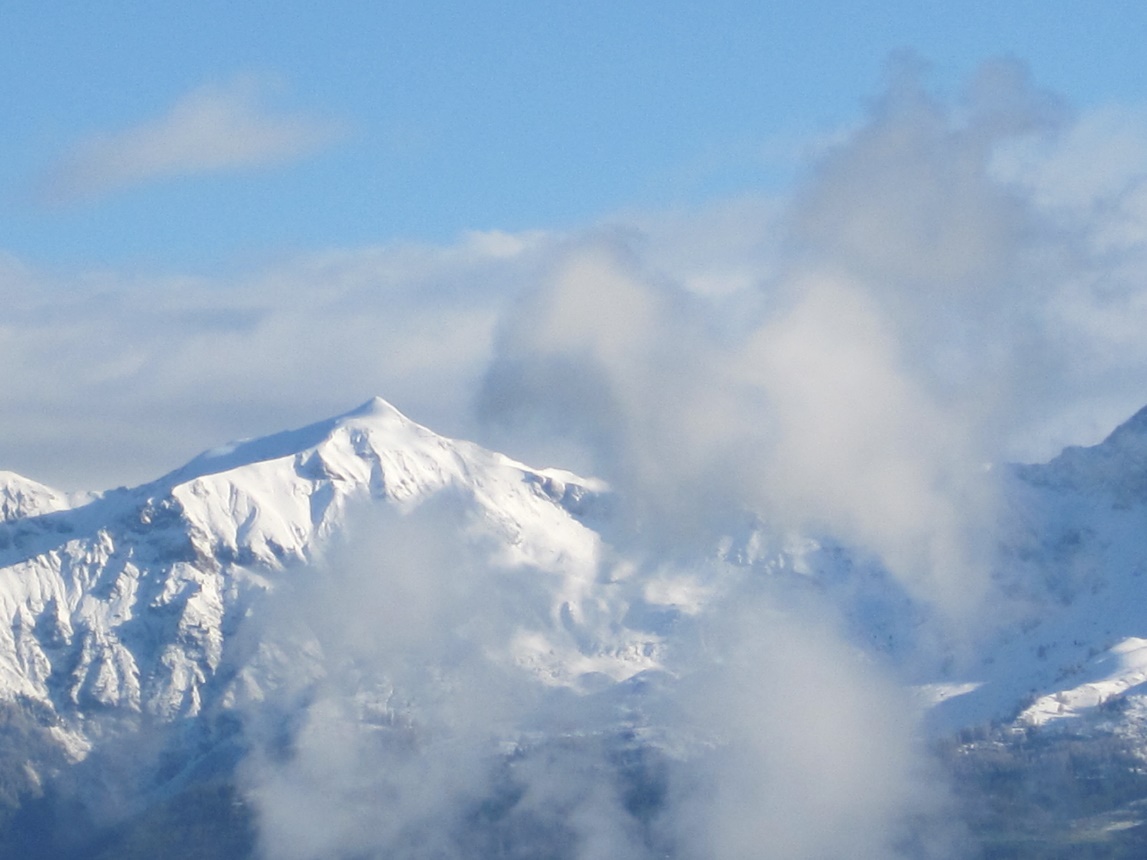 Massif des Monges
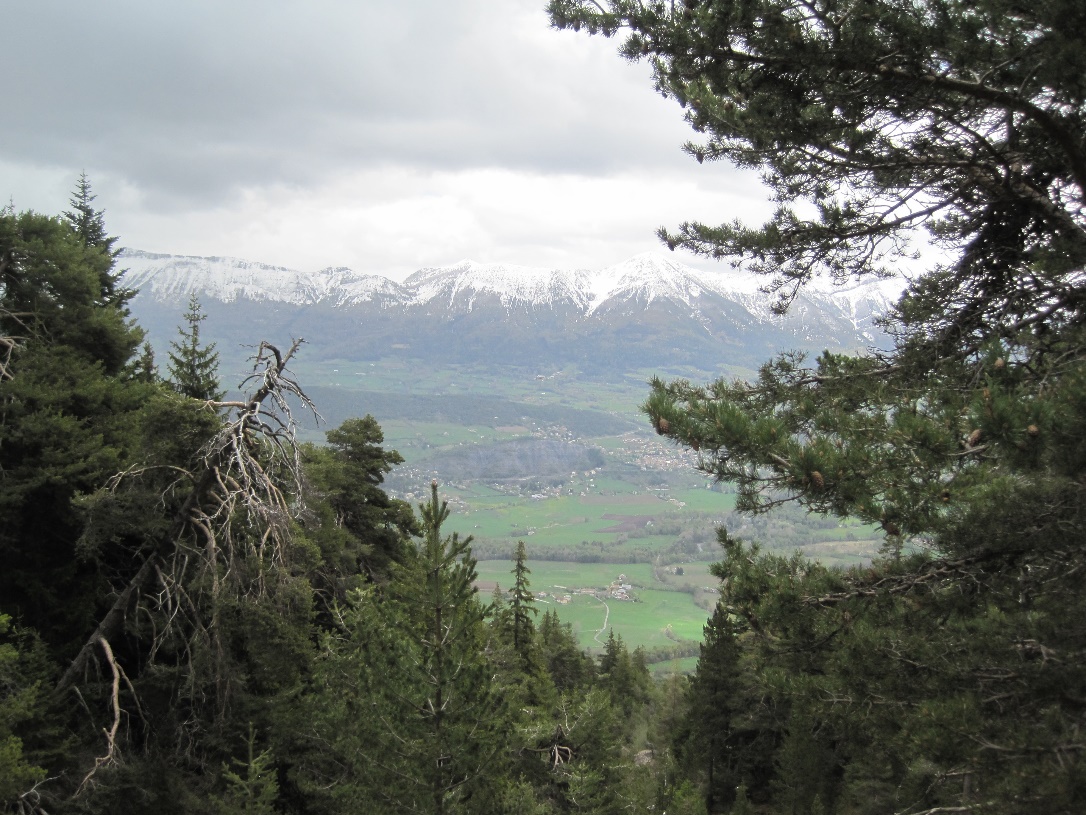 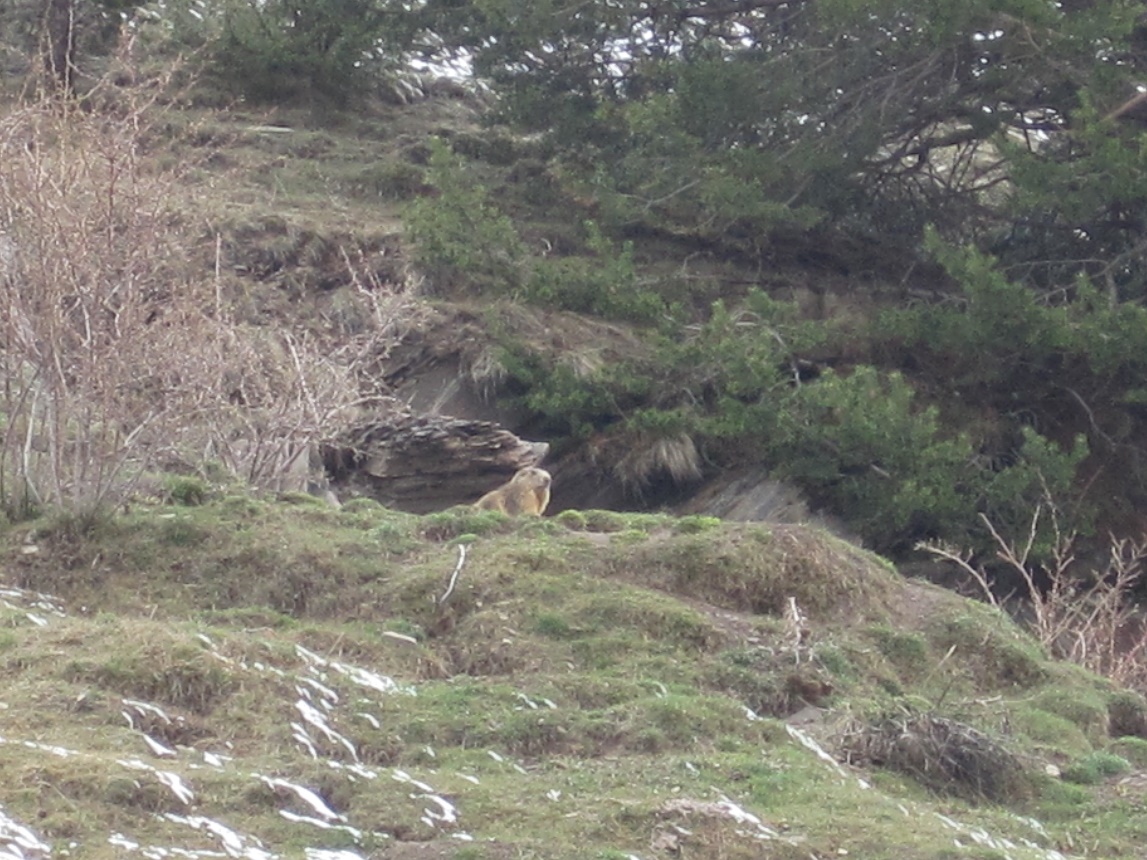 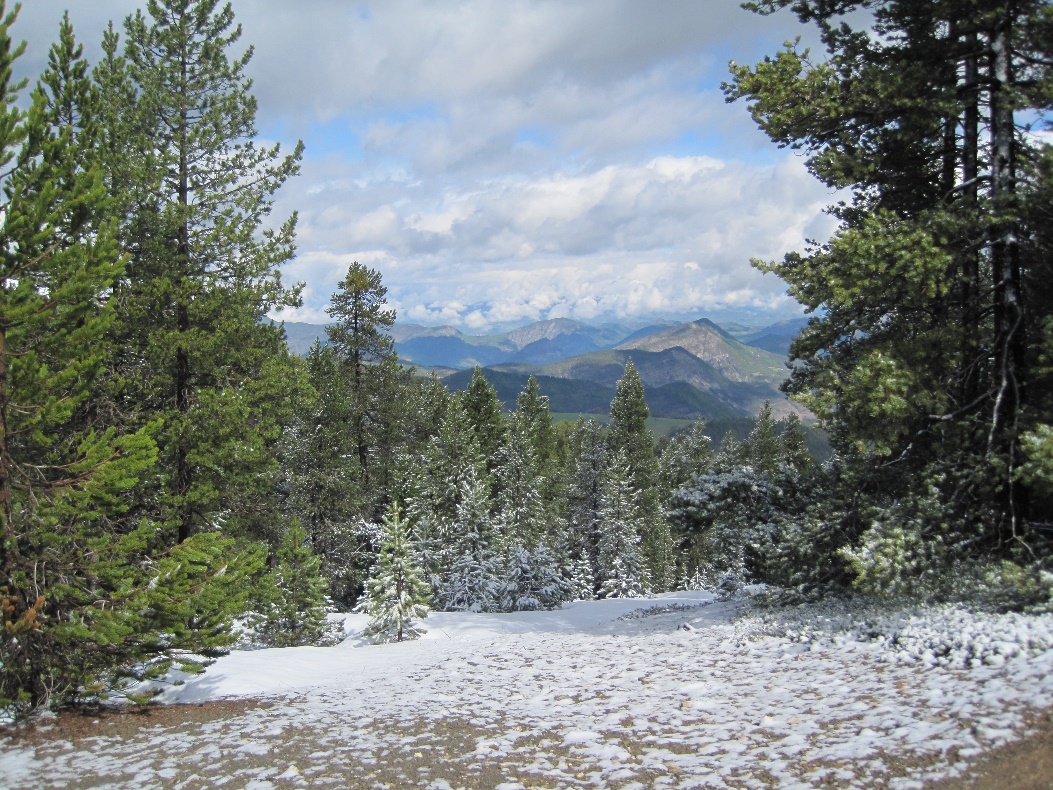 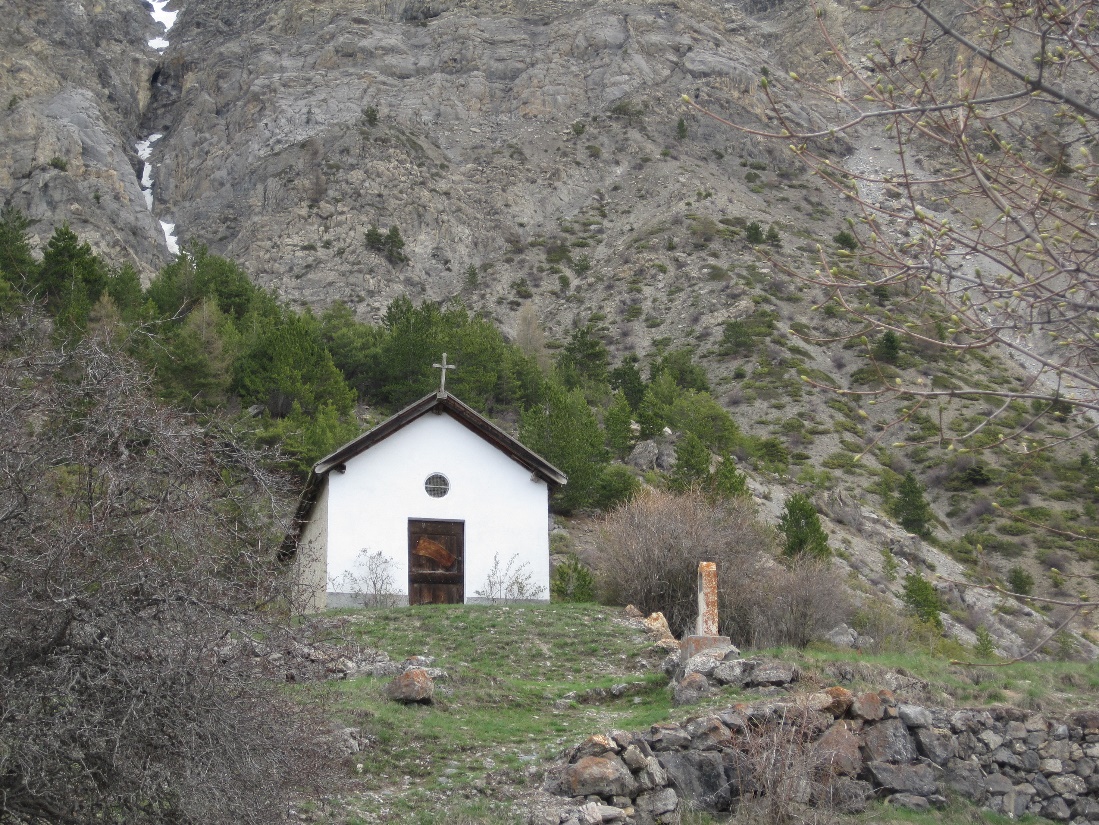 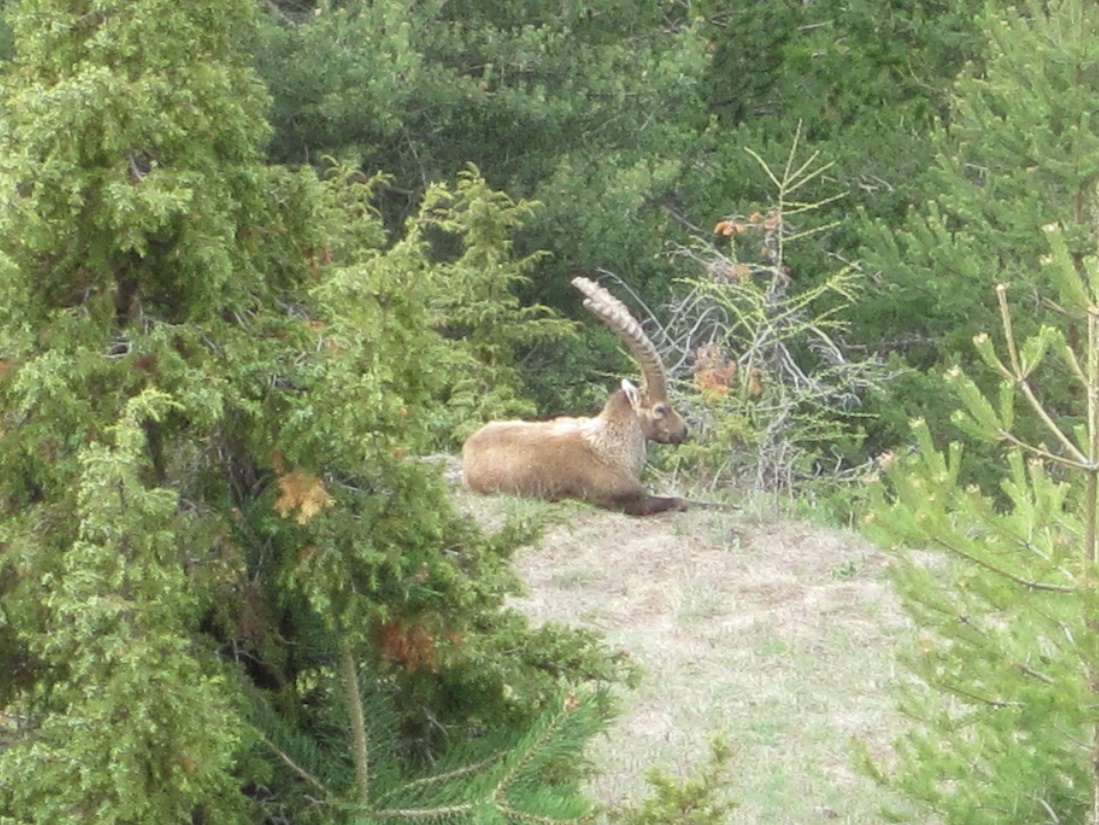 Saint Ours
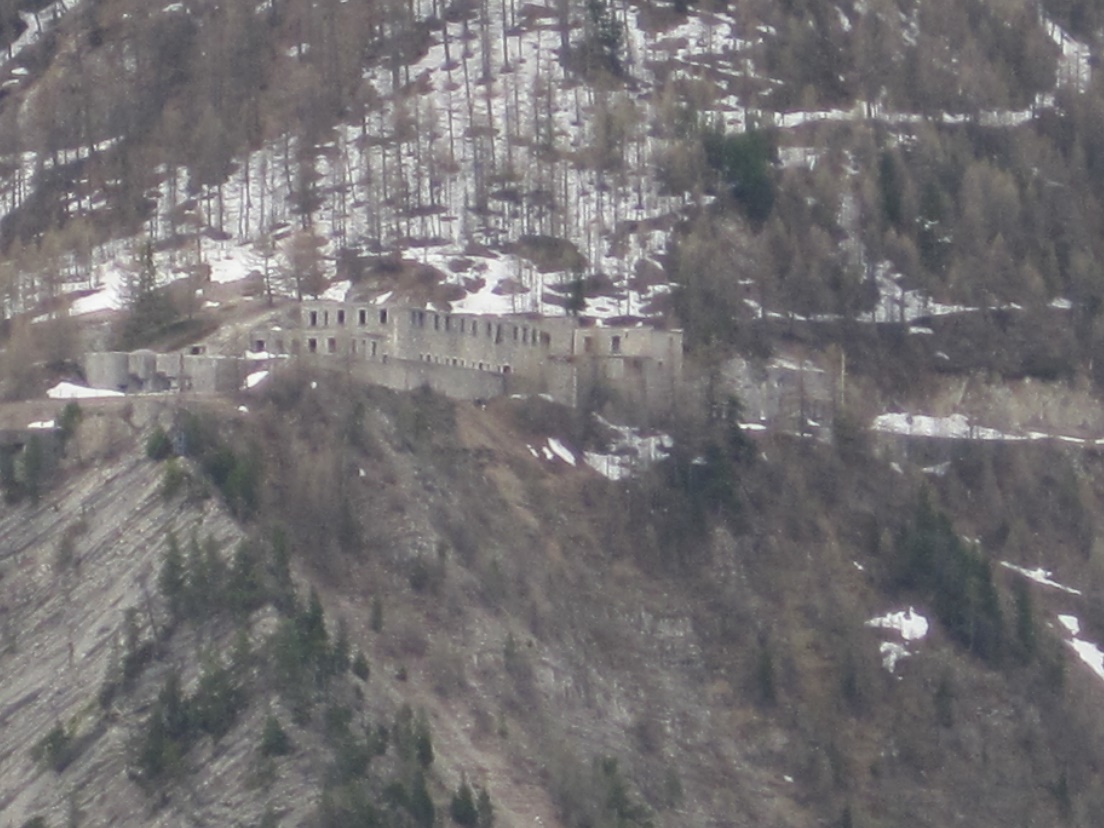 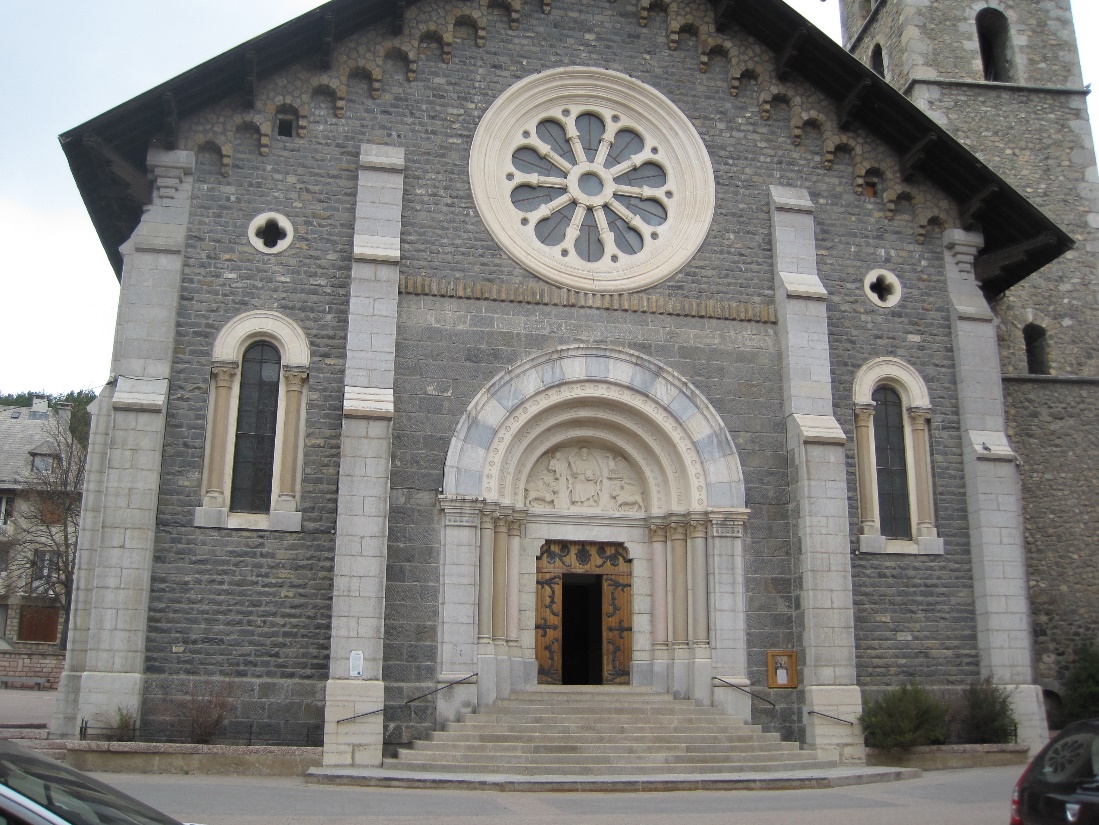 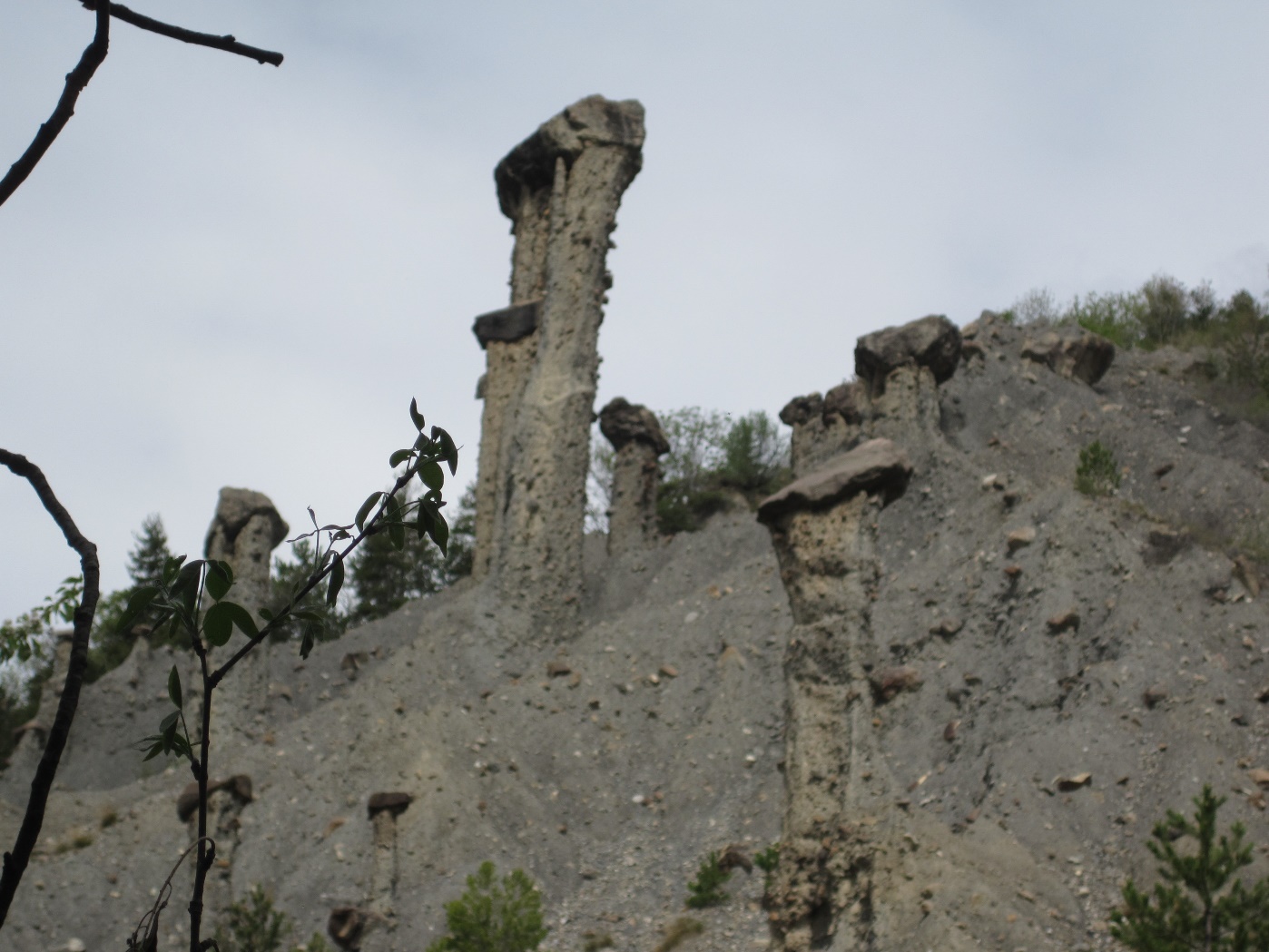 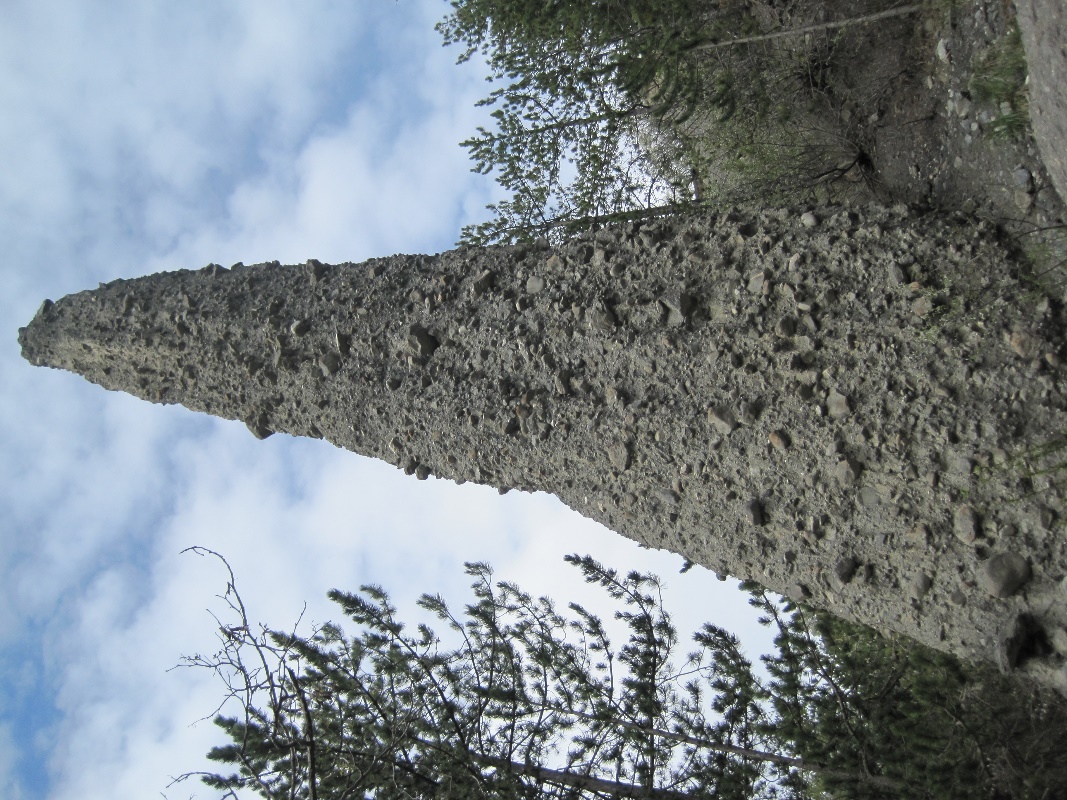 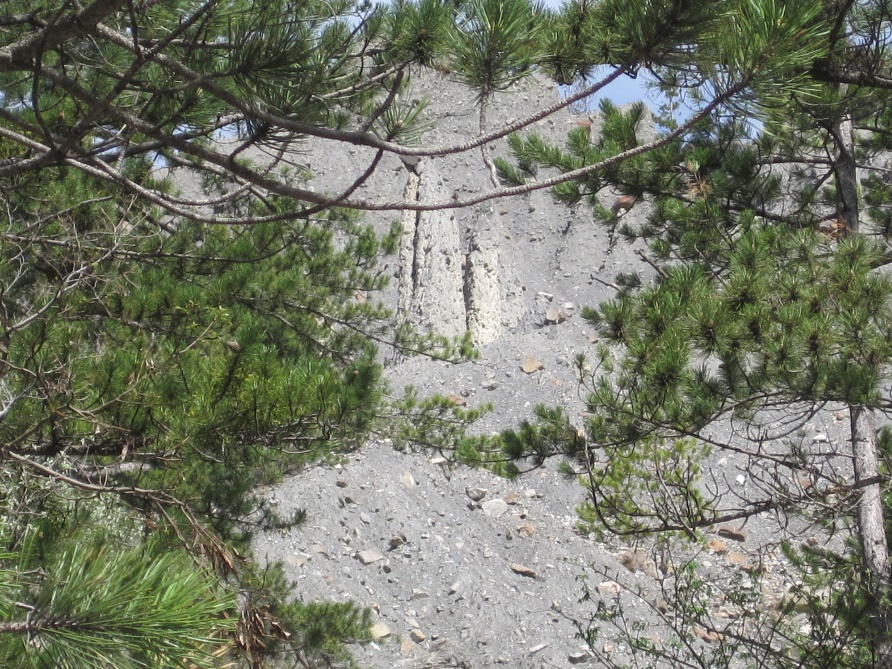 Théus Demoiselles coiffées
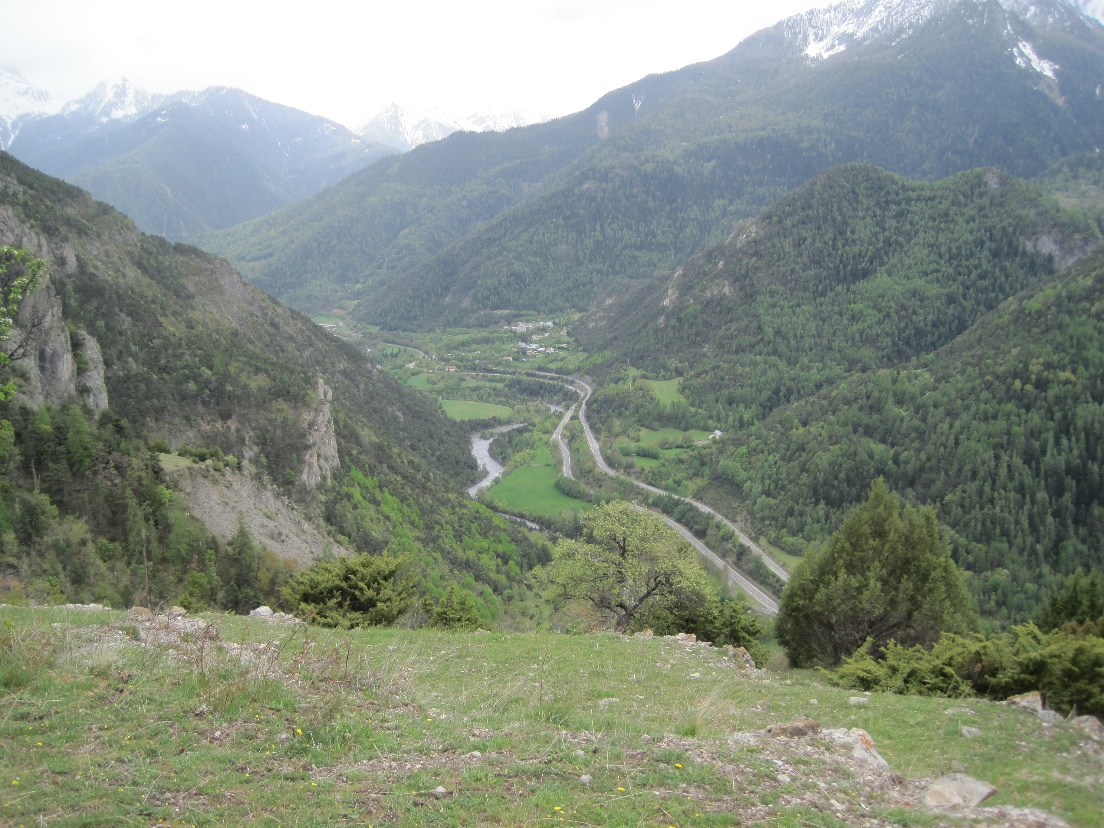 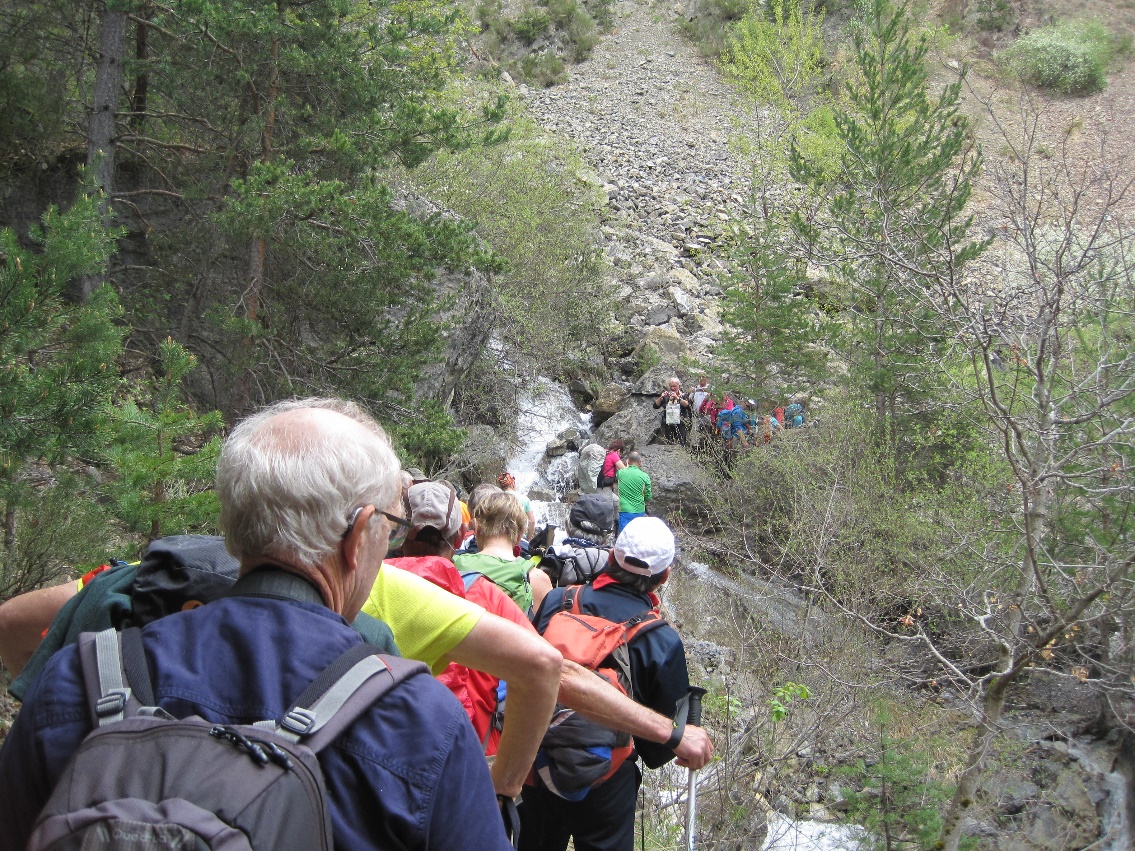 Vallée de l’Ubaye
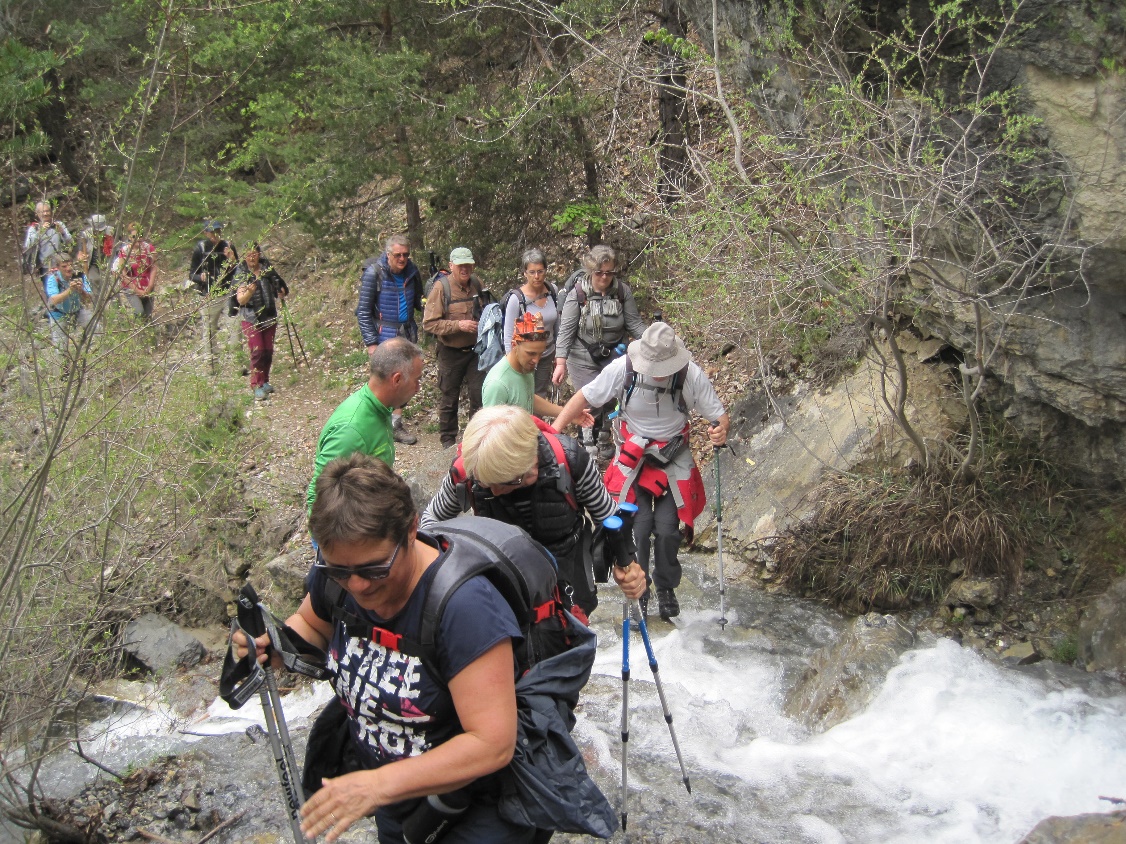 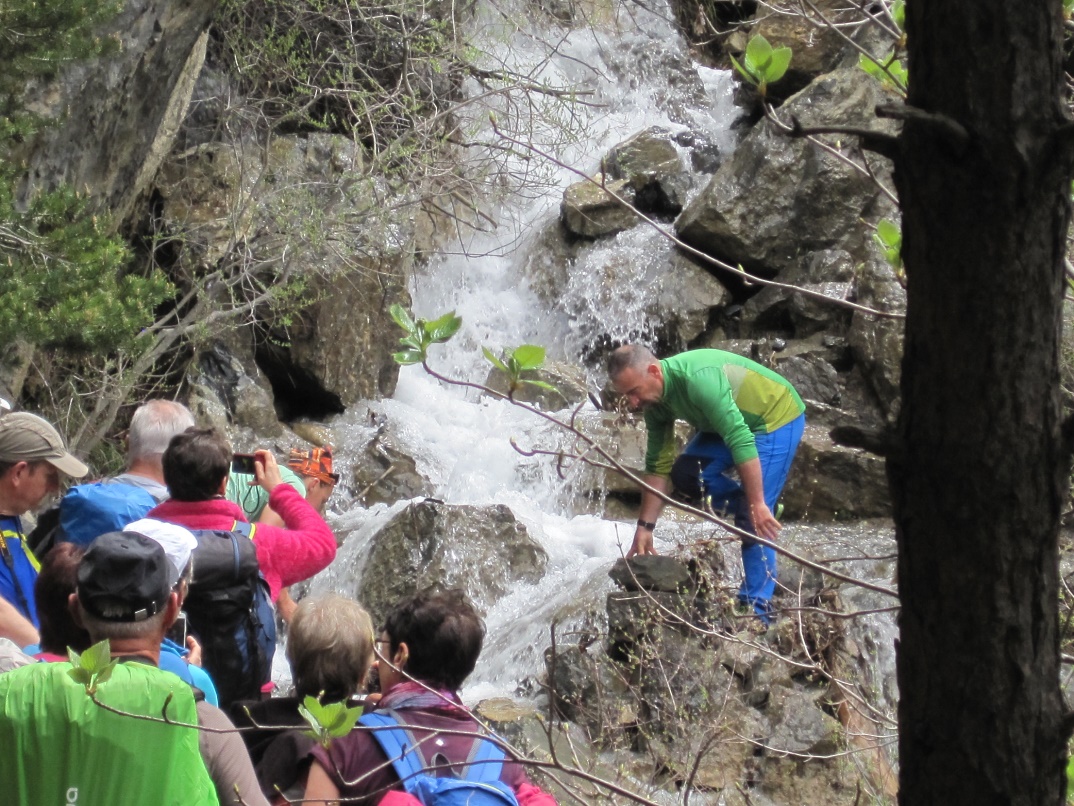 Ciel bleu, Mont Blanc, verts pâturages
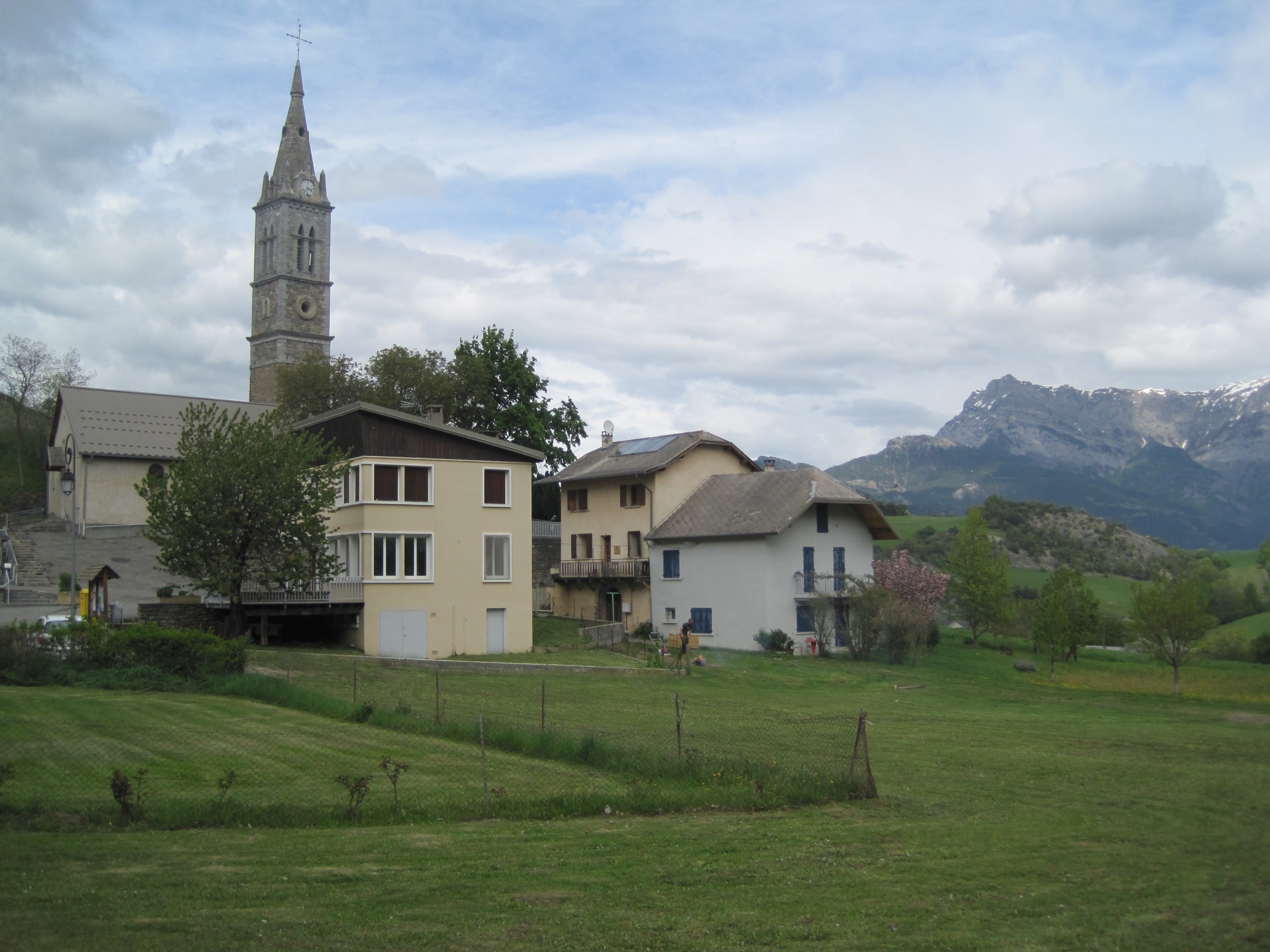 Village de Bréole